الرسم في ماتلاب
المرحلة الثانية –قسم الاحصاء
م.زينب صبيح جمعة
رسم نقطة واحدة باللون الاحمر باستخدام دالة
plot
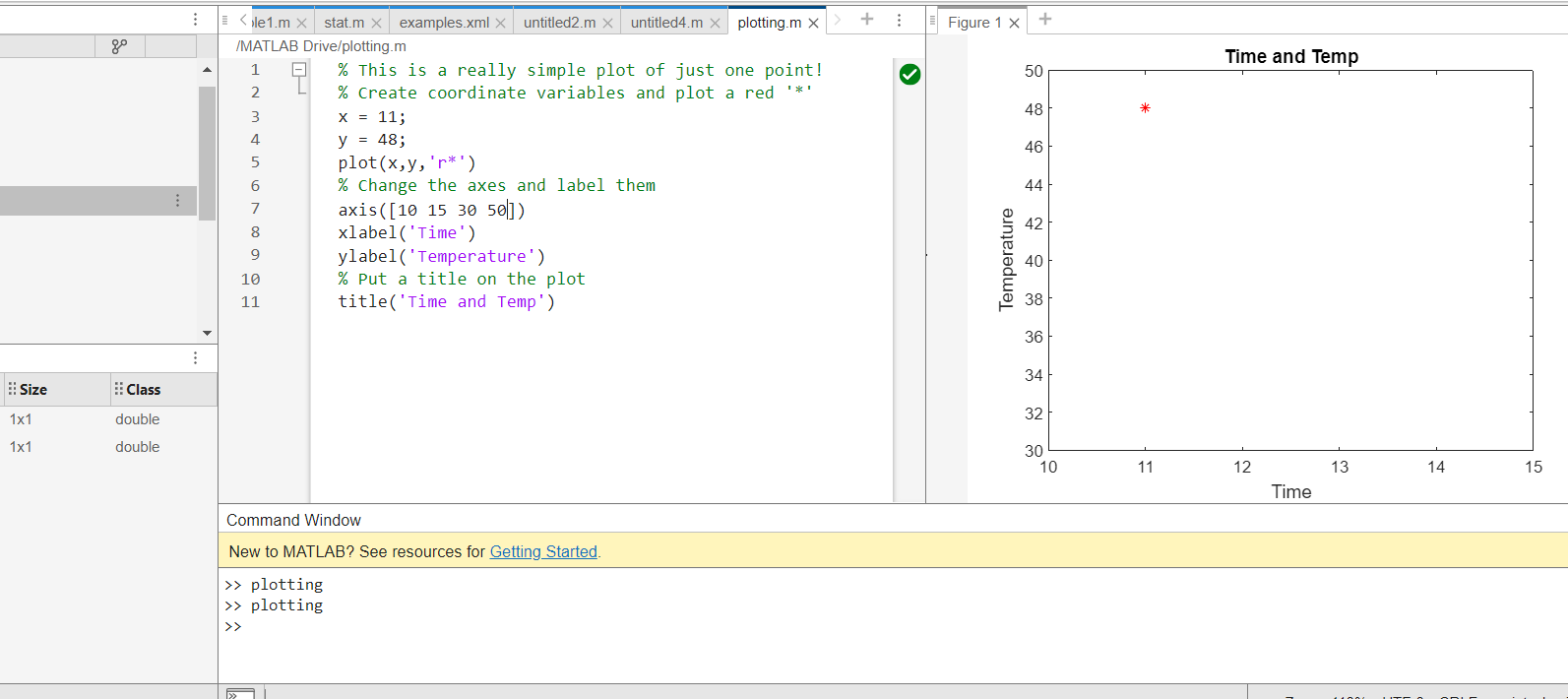 رسم اكثر من  نقطة واحدة باستخدام دالة
plot
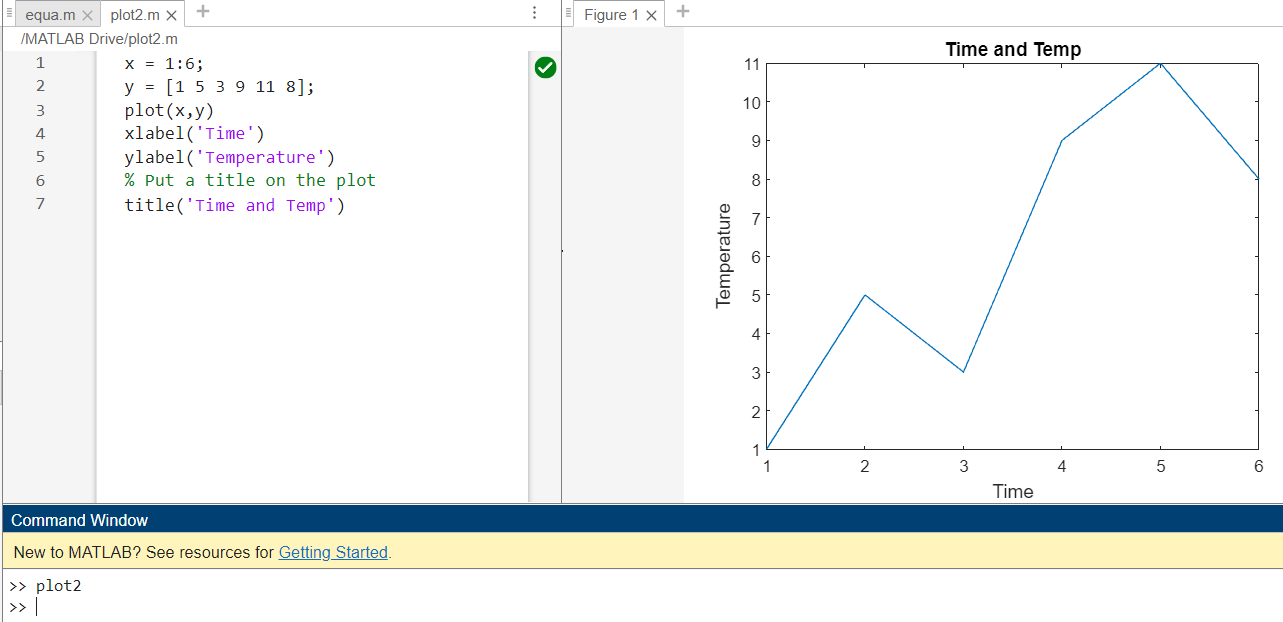 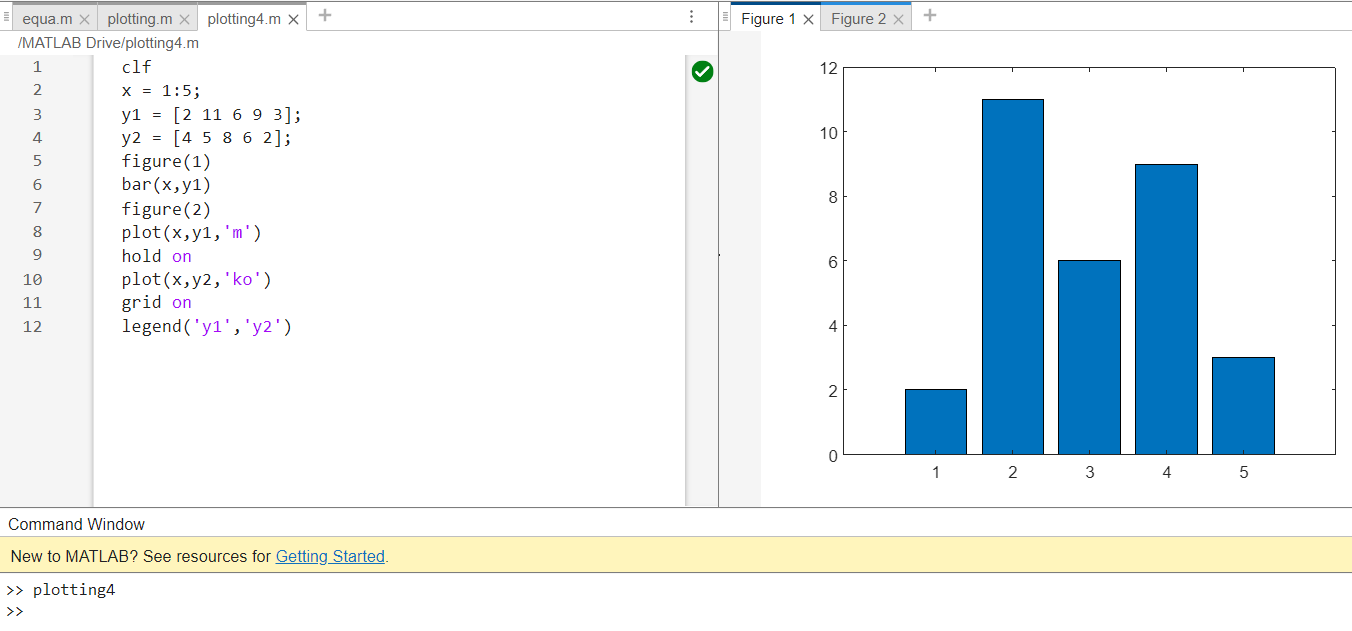 دالة تنشيء نافذة رسم فارغة
والارقام التي بداخل الاقواس تمثل رقم النافذة
رسم على شكل شرائط
رسم باللون البنفسجي
هو مفتاح تبديل يعمل على تجميد الرسم البياني الحالي في نافذة الشكل،
رسم دائرة باللون الاسود
رسم شبكة
مربع توضيحي
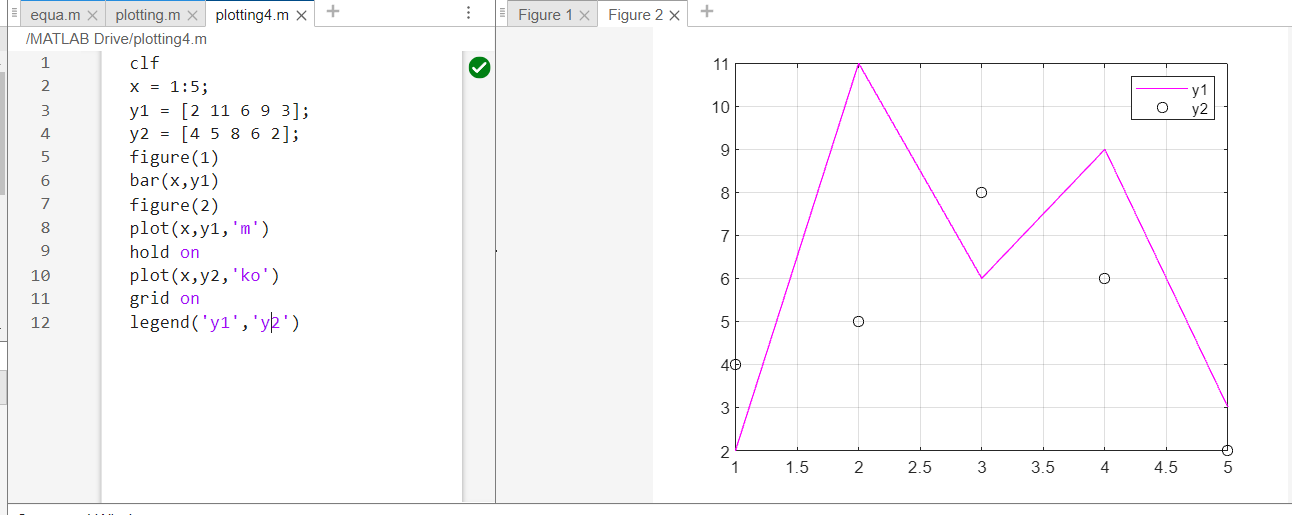 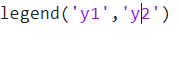 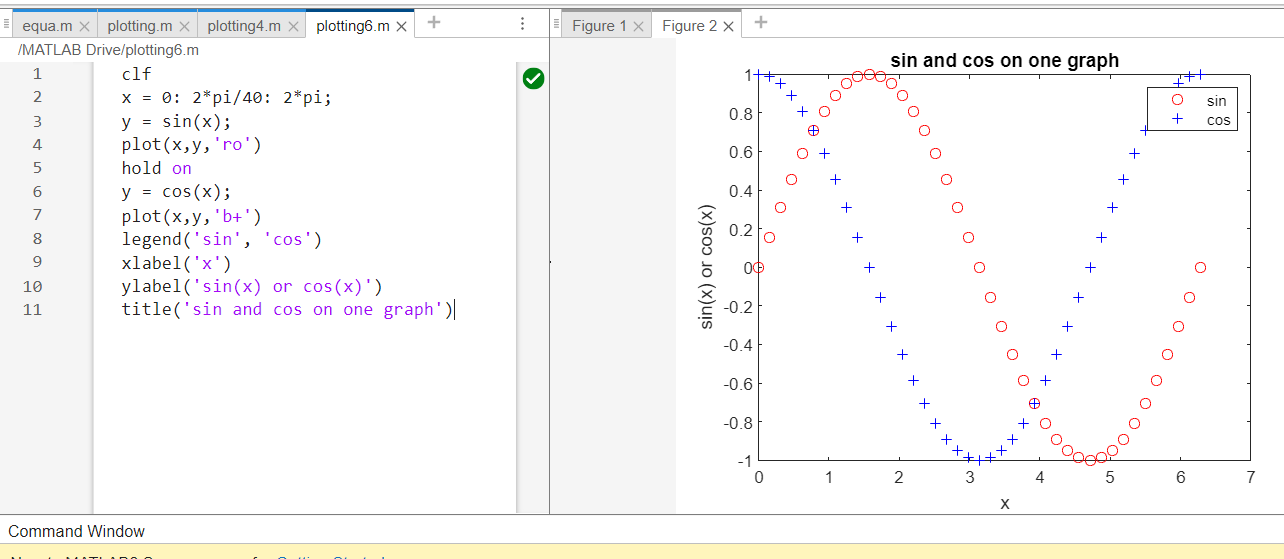 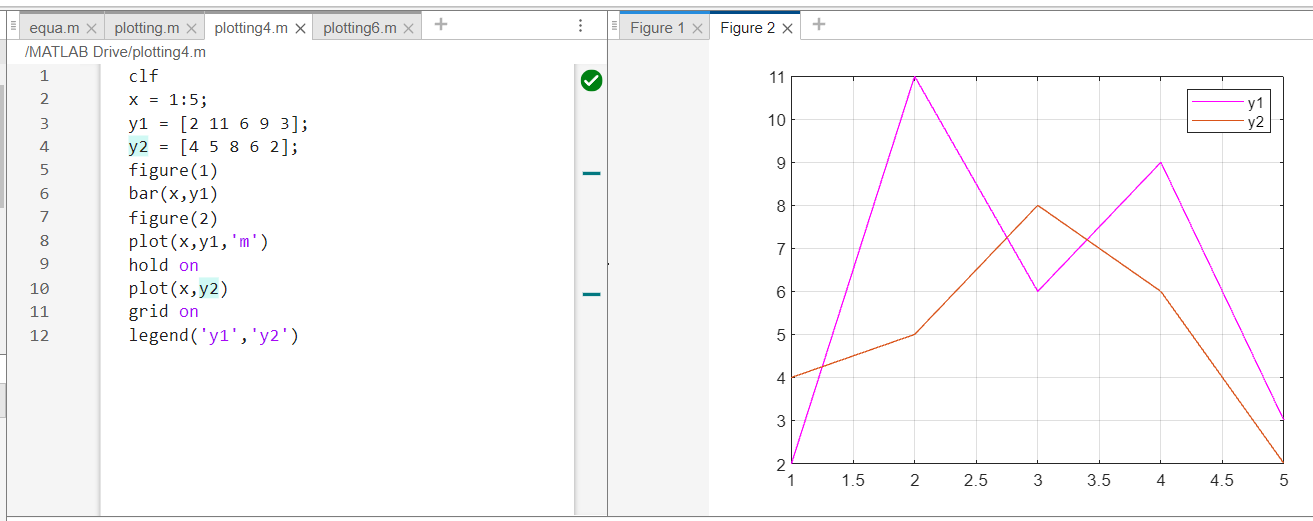 عند حذف ko
نفس المثال الخاص بــ sinو  cos بعد حذف  ro   وb+
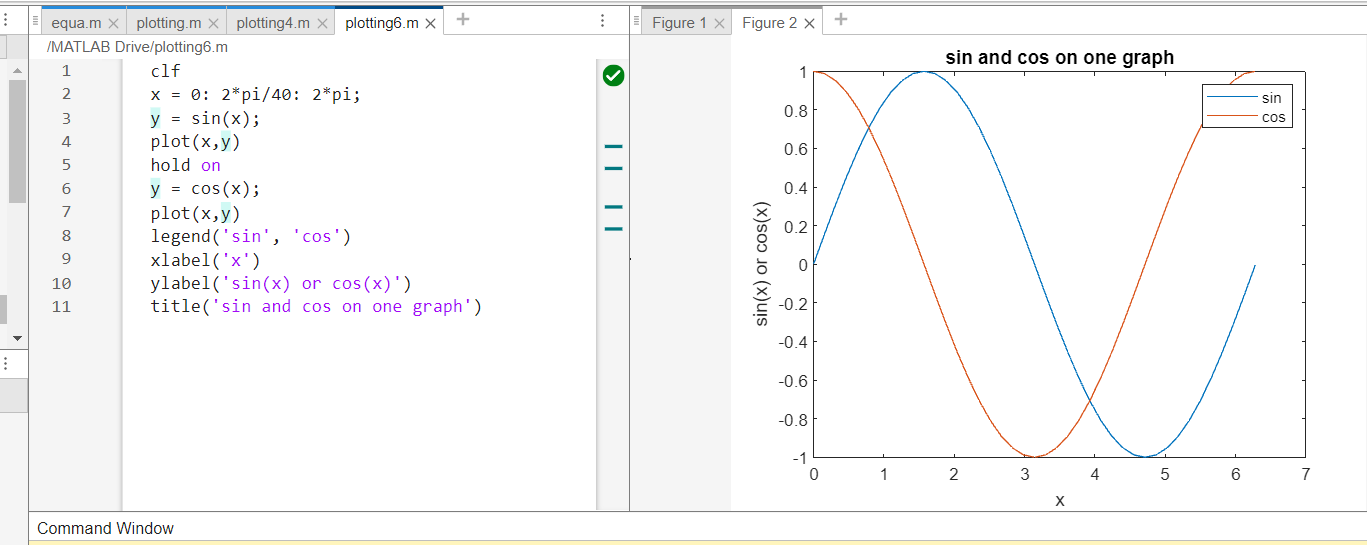